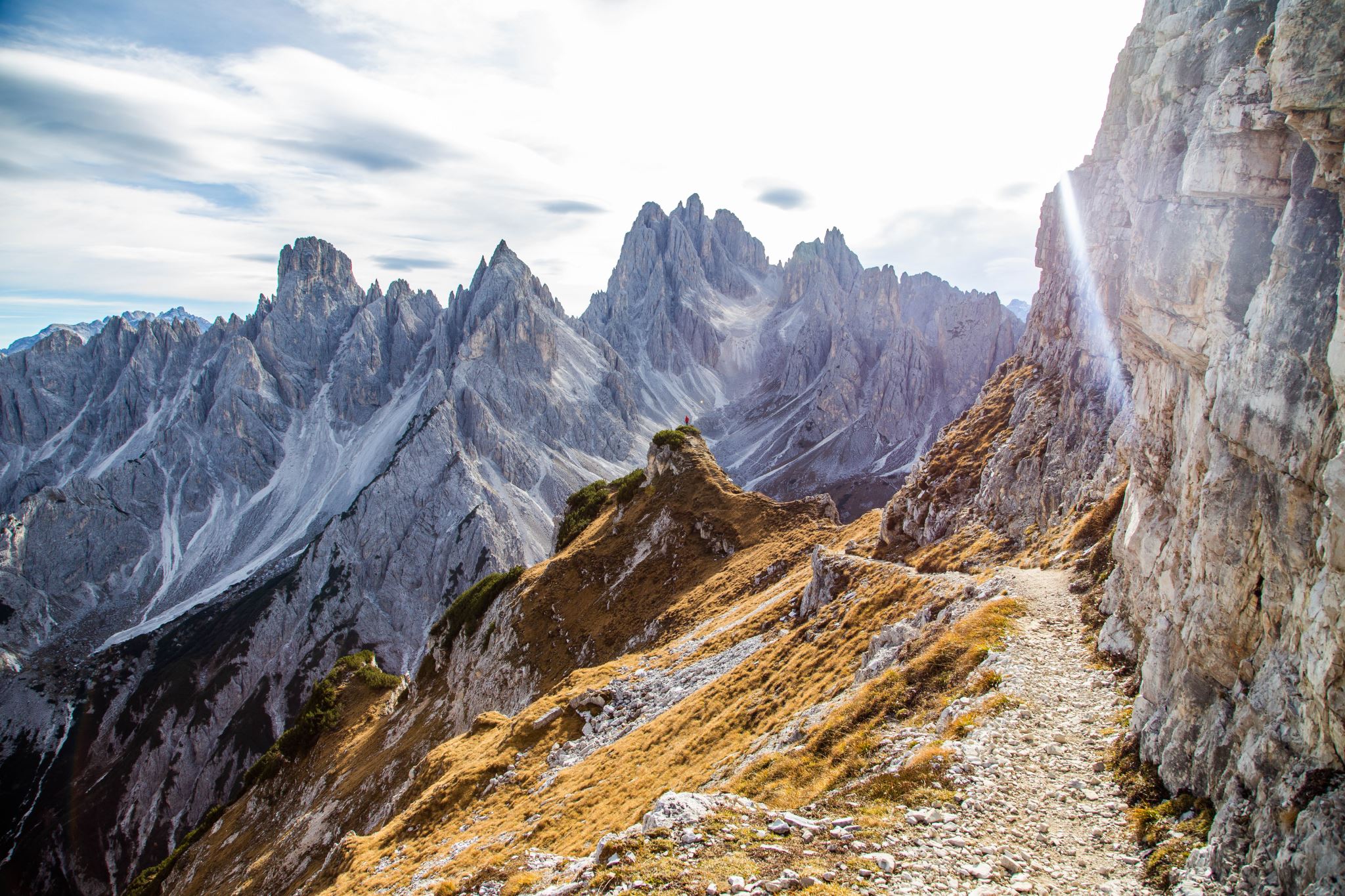 Das bayerische Schulsystem: Viele Wege führen zum Ziel
Informationsunterlagen der Grundschule für Eltern und SchülerInnen der 3. Jahrgangsstufe - 
erstellt von den Beratungslehrkräften Karin Eggel und Marina Schlämmer
Einführende Worte
Liebe Schülerin, lieber Schüler, 
liebe Eltern,

bitte lesen Sie die Präsentation aufmerksam durch. 
Gerne können Sie auch die Audiosymbole anklicken und sich die Informationen anhören. 
Falls Fragen offen bleiben, nutzen Sie bitte die Informations- und Beratungsangebote, die Sie am Ende der Präsentation genannt bekommen.

Vielen Dank für Ihr Interesse!
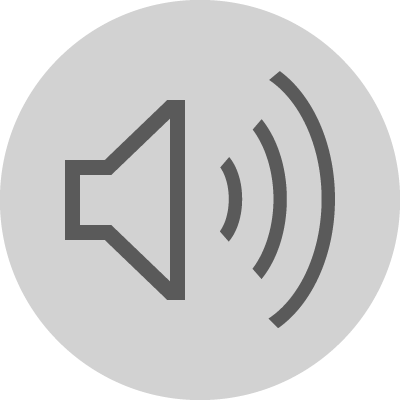 Inhaltsverzeichnis der Informations-präsentation
Jedes Kind ist ein 
einzigartiges Individuum, so sollte auch der 
Bildungsweg dem angepasst, 
individuell wählbar sein.
Lern- und Leistungsvoraus-
setzungen des einzelnen Kindes
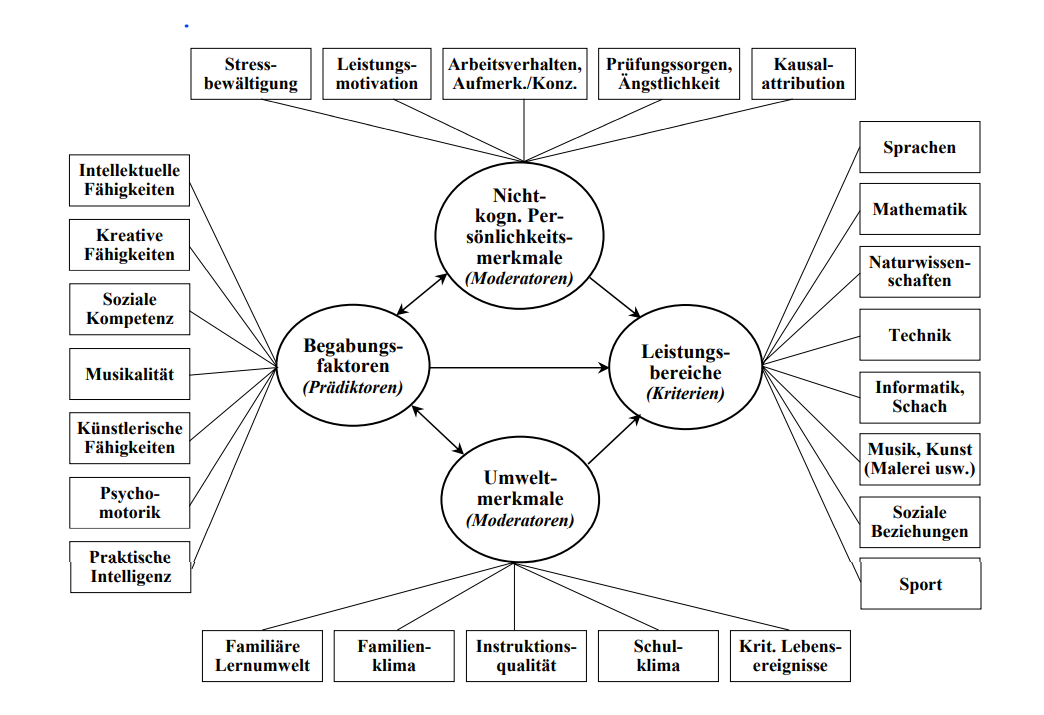 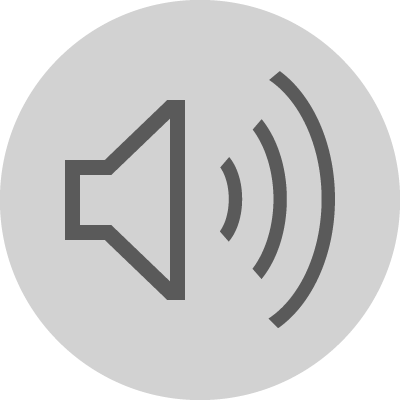 Das Münchner Begabungsmodell von K. Heller
 Quelle: https://www.km.bayern.de/download/297_dasmuenchnerhochbegabungsmodell_heller.pdf
In der 4. Klasse wird nur eine erste Entscheidung über den Schulweg getroffen!​
5. Klasse:Ihr Kind erhält in allen Schularten intensive Förderung – Sie treffen ggf. eine neue Entscheidung
4. Klasse: Der Leistungsstand Ihres Kindes wird festgestellt – Sie treffen eine erste Entscheidung
3. Klasse: Sie werden über die vielen Möglichkeiten und Chancen im bayerischen Schulsystem informiert.
Informationen über Schulabschlüsse und Anschlussmöglich-keiten/ Durchlässigkeit
Fakten über das Schulsystem:​

Es gibt keinen Abschluss 
  ohne Anschluss.​

Es kann innerhalb von  13
  verschiedenen Schularten
  gewechselt werden.

Inklusion ist Aufgabe aller 
  Schularten.
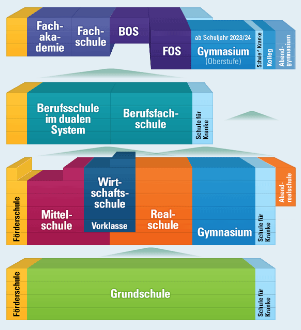 Der mittlere Schulabschluss kann an jeder weiterführenden Schulart erworben werden. 

Diese sind:
- die Mittelschule (M-Zug)
- die Realschule
- die Wirtschaftsschule
- das Gymnasium
- die Berufsschule
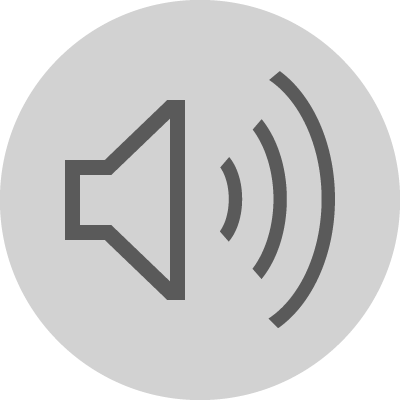 Quelle: https://www.km.bayern.de/schularten
Alle mittleren Schulabschlüsse sind gleichwertig.
Die Mittelschule
Die Mittelschule zeichnet sich durch die Vermittlung von
 praxisorientierten Kompetenzen und 
beruflicher Bildung aus.
Daten, Fakten und Abschlüsse 


Jahrgangsstufen 5 bis 9 oder 5 bis 10
Klassenlehrerprinzip
Angebot von berufsorientierten Fächern: 
     Ernährung und Soziales, Wirtschaft und Kommunikation  
     sowie Technik
Kooperationen u.a. mit der regionalen Wirtschaft

Mögliche Abschlüsse: 
     - Erfolgreicher Abschluss der Mittelschule              
     - Qualifizierter Abschluss der Mittelschule
     - Mittlerer Schulabschluss
     - "Quabi" (Qualifizierter beruflicher Bildungsabschluss)
Quelle: https://www.km.bayern.de/download/12977_STMUK_DieMittelschule_2019_Web_BF.pdf
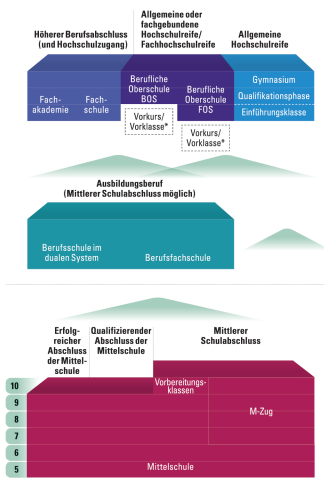 Die Mittelschule bietet Anschluss zu vielen Schularten und in die Berufsausbildung.
Quelle: https://www.km.bayern.de/download/12977_STMUK_DieMittelschule_2019_Web_BF.pdf​
​Weiterführender Link zur Mittelschule 
https://www.km.bayern.de/eltern/schularten/mittelschule.html
Die Wirtschaftsschule
Die Wirtschaftsschule zeichnet sich durch die Vermittlung von
 beruflicher Grundbildung im Berufsfeld 
Wirtschaft und Verwaltung sowie durch
eine allgemeine Bildung aus.
Die Wirtschafts-schule bietet eine 4-stufige Ausbildung und falls gewünscht eine
 Vorklasse sowie die 3- oder 2-stufige
 Ausbildung.
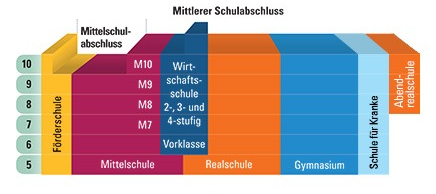 Quelle: https://www.km.bayern.de/schularten
​
Daten, Fakten und Abschlüsse​
​​
​​
​​
​
​​
​​
​​
​​
Jahrgangsstufen 6 bis 10 (vierstufige Wirtschaftsschule)
Jahrgangsstufen 8 bis 10 (dreistufige Wirtschaftsschule)
Jahrgangsstufen 10 bis 11 (zweistufige Wirtschaftsschule)

Schwerpunkte: Informationsverarbeitung, Betriebswirtschaftliche 
                             Steuerung und Kontrolle, Wirtschaftsgeographie,
                             Übungsunternehmen (Praxistraining)
Abschlüsse:
- Wirtschaftsschulabschluss (mittlerer Schulabschluss).
- Durchlaufen der Jahrgangsstufe 9: erfolgreicher Abschluss der Mittelschule 

Anschlüsse:
Anschluss zum Fachabitur und Abitur
Wahl eines kaufmännischen Ausbildungsberufes nach der Schule: Verkürzung der Ausbildung um bis zu sechs Monate (auf Antrag)
​​
Quelle: https://www.km.bayern.de/epaper/Die-bayerische-Wirtschaftsschule-2021/10/index.html
Die Realschule
Die Realschule zeichnet sich durch die Vermittlung von
 Grundkenntnissen für eine qualifizierte 
berufliche Bildung sowie durch eine breite allgemeine Bildung aus.
​
Daten, Fakten und Abschlüsse​
​​
​​
​​
​
​​
​​
​​
​​
Jahrgangsstufen 5 bis 10
Interesse an theoretischen Fragen und gleichzeitige Ausbildung praktischer Fähigkeiten und Neigungen
Angebot verschiedener Wahlpflichtfächergruppen ab der 7. Jahrgangsstufe
Abschlüsse:
- Realschulabschluss (mittlerer Schulabschluss)- nach Jahrgangsstufe 9: Erfolgreicher Abschluss der Mittelschule

Der Realschulabschluss gewährleistet die Ausbildungsreife als Voraussetzung für den Eintritt in das Berufsleben und ermöglicht den Erwerb der Fachhochschulreife, der Fachgebundenen und Allgemeinen Hochschulreife.
​​
Quelle: https://www.km.bayern.de/eltern/schularten/wirtschaftsschule.html
​​
​​
​​
​​
Ausbildungsrichtungen​
​
​
​​
​
​
​
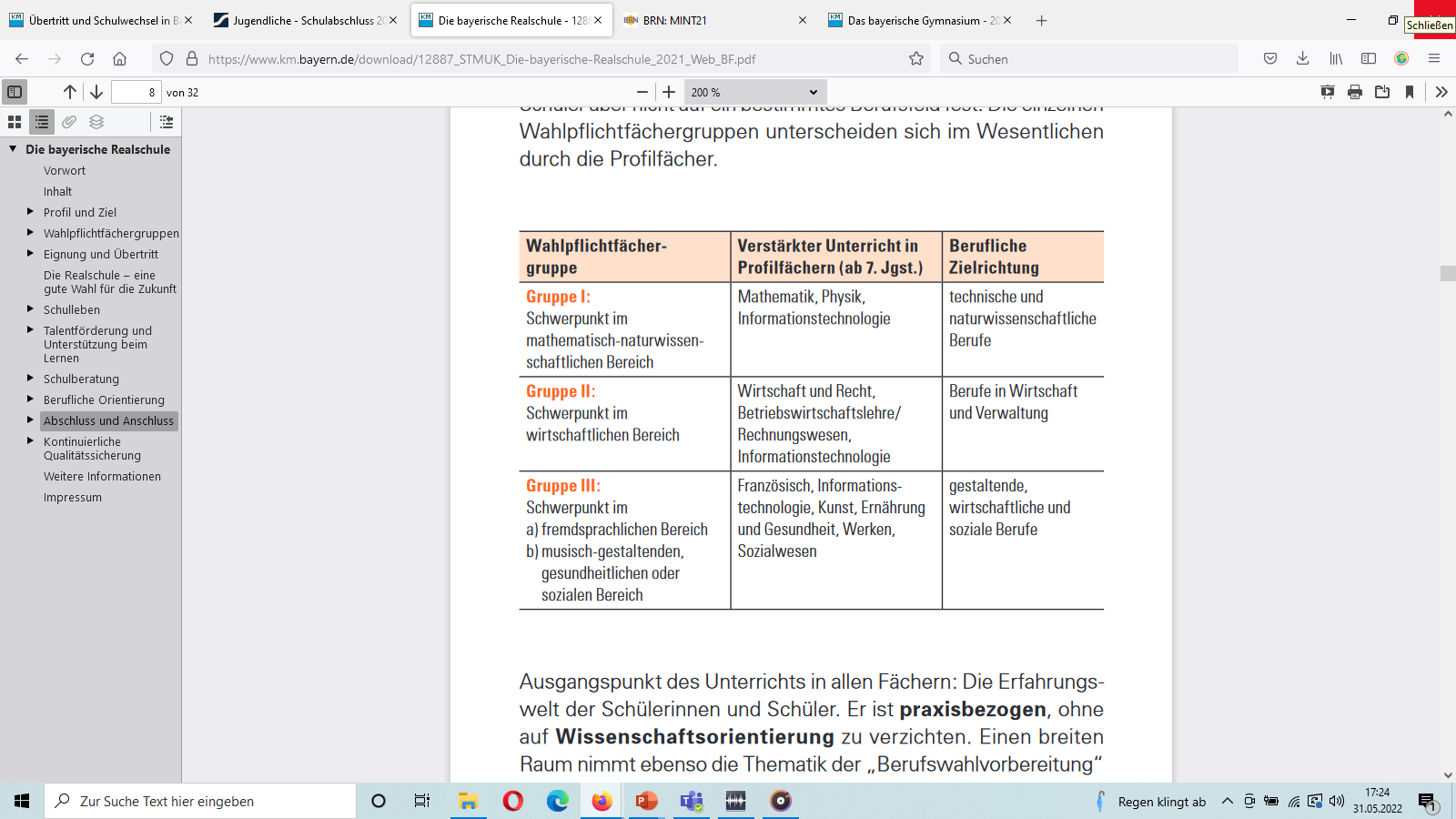 ​​​
Quelle: https://www.km.bayern.de/download/12887_STMUK_Die-bayerische-Realschule_2021_Web_BF.pdf​​​
​​​
​​​
​​​
​​​
Übertrittsregeln​
​
​
​
​
​
​
​
​
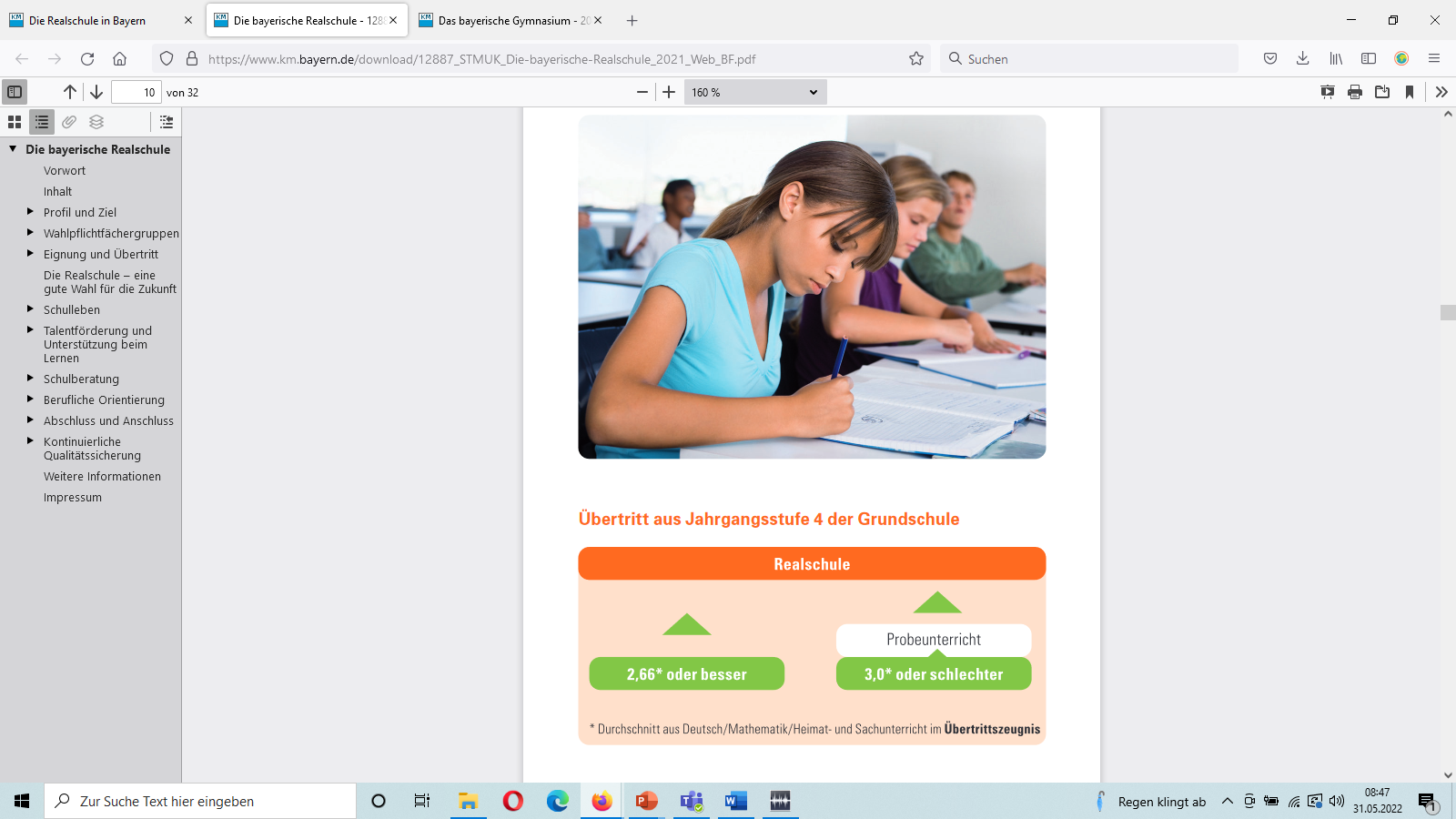 ​​​​
Quelle: https://www.km.bayern.de/download/12887_STMUK_Die-bayerische-Realschule_2021_Web_BF.pdf​​​​
​​​​
​​​​
​​​​
​​​​
Weiterführende Links zur Realschule:​​​
https://www.km.bayern.de/eltern/schularten/realschule.html​​​​​​

http://www.realschule.bayern.de/realschule/realschule21/​
​​​
Das Gymnasium
Das Gymnasium zeichnet sich durch die Vermittlung von
 einer vertieften sowie breiten Allgemeinbildung aus.
Daten, Fakten und Abschlüsse
​
​
​

​
​
​
​
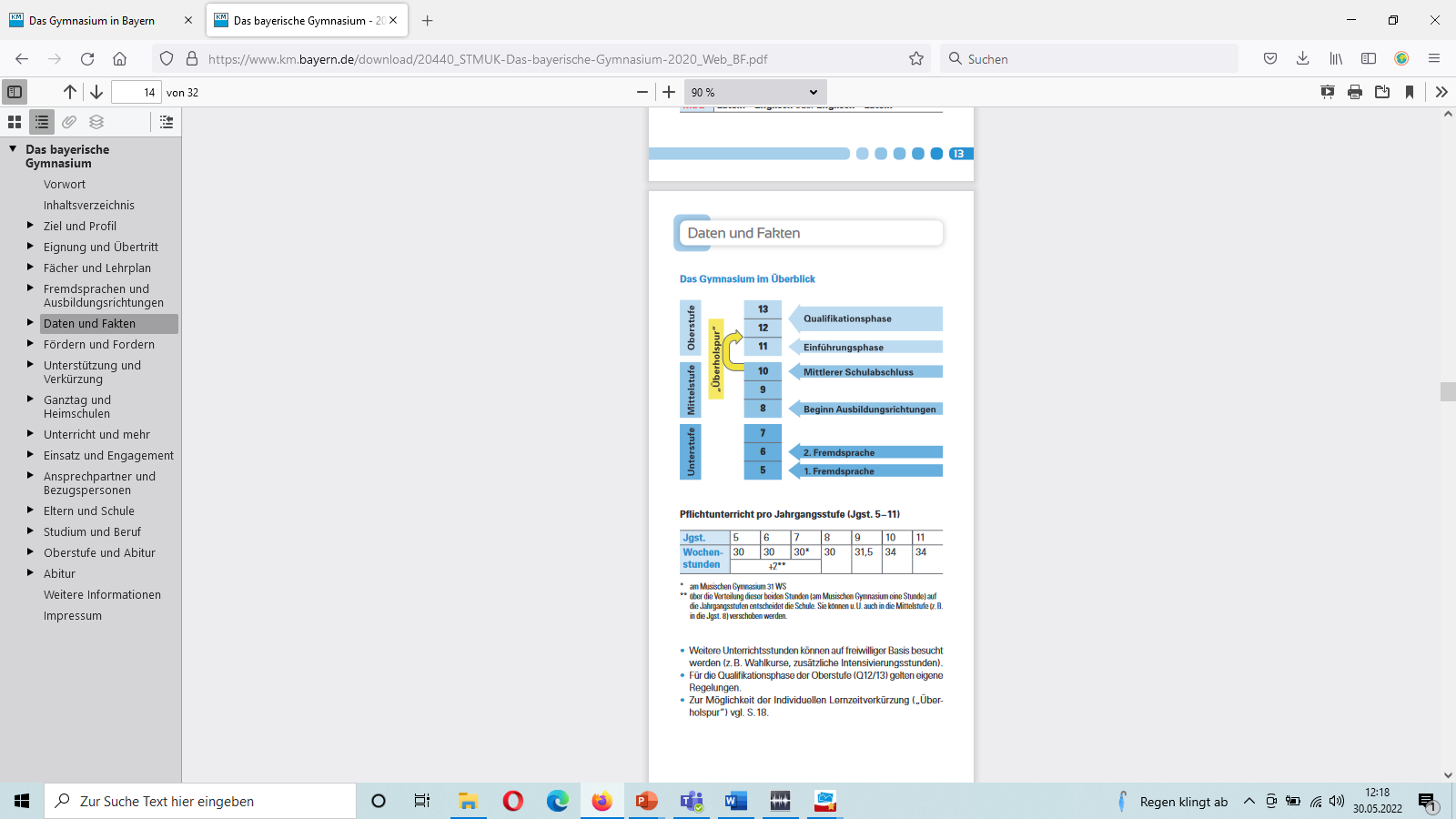 Das Gymnasium bietet den direkten Weg zur allgemeinen Hochschul-reife (Abitur).
 Ziel: Studierfähigkeit
Weitere Abschlüsse auf dem Weg zum Abitur:
• nach Jahrgangsstufe 9: Erfolgreicher Abschluss der Mittelschule
• nach Jahrgangsstufe 10: Mittlerer Schulabschluss
​​
Quelle: https://www.km.bayern.de/download/20440_STMUK-Das-bayerische-Gymnasium-2020_Web_BF.pdfs​​
​​
​​
​​
​​
Ausbildungsrichtungen
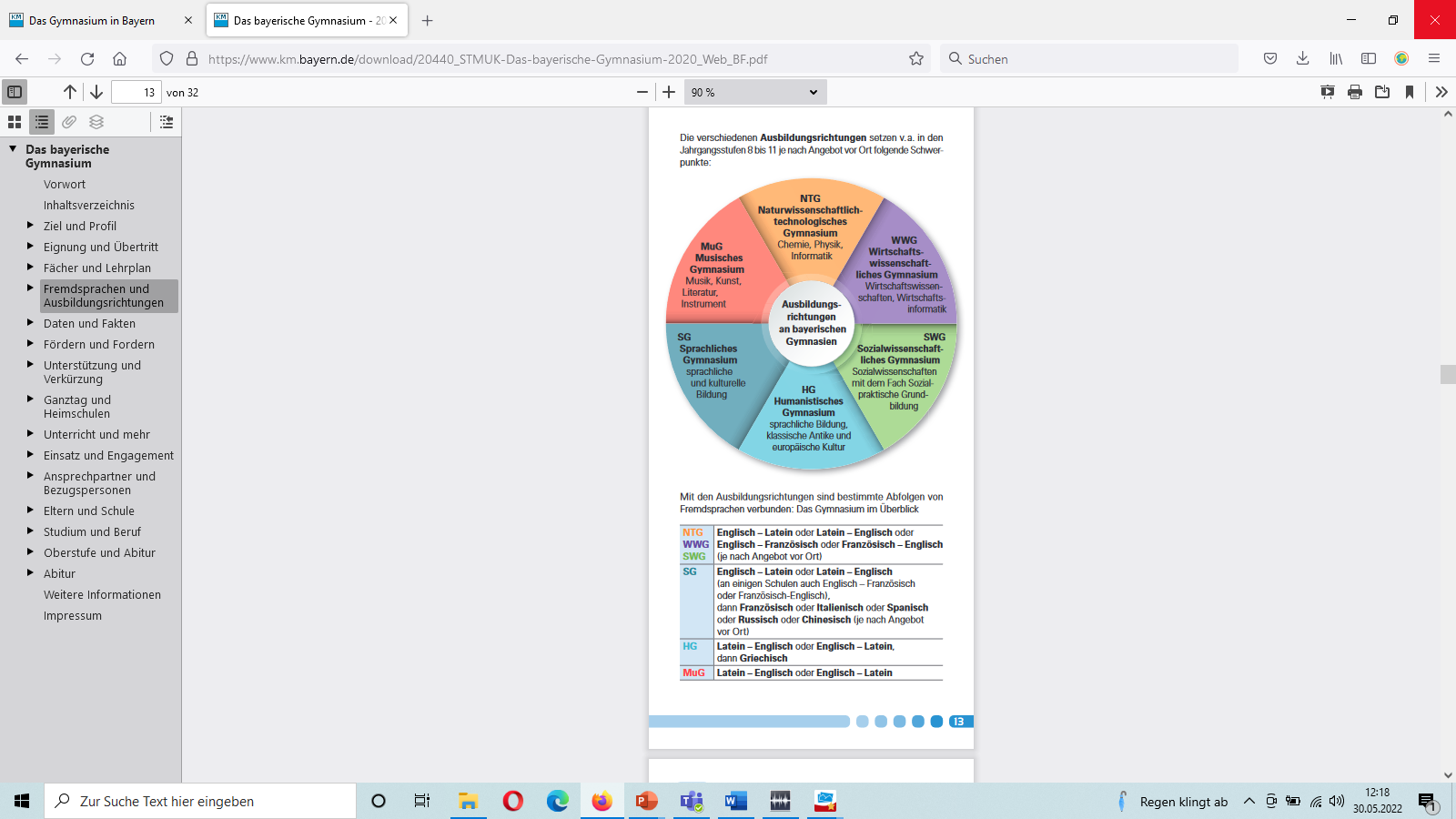 ​
Quelle: https://www.km.bayern.de/download/20440_STMUK-Das-bayerische-Gymnasium-2020_Web_BF.pdfs​
​
​
​
​
Übertrittsregeln
​
​

​
​
​
​
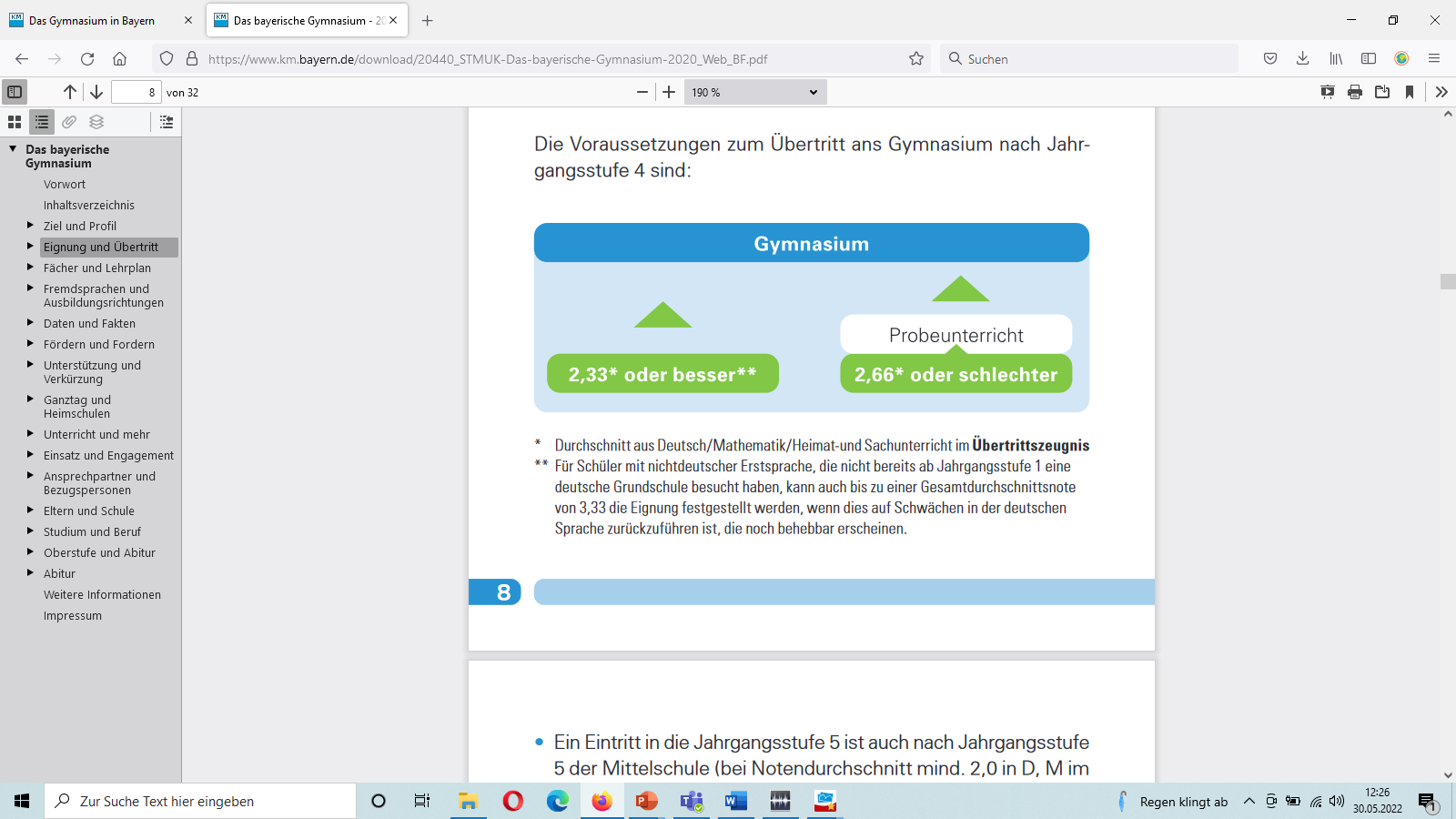 ​
Quelle: https://www.km.bayern.de/download/20440_STMUK-Das-bayerische-Gymnasium-2020_Web_BF.pdfs​
​
​
​
​
Weiterführende Links zum Gymnasium:​
https://www.km.bayern.de/eltern/schularten/gymnasium.html​
​
​
Die Berufliche Oberschule (FOS/ BOS)
Berufliche Oberschule zeichnet sich durch ihre hohe Praxisorientierung aus.
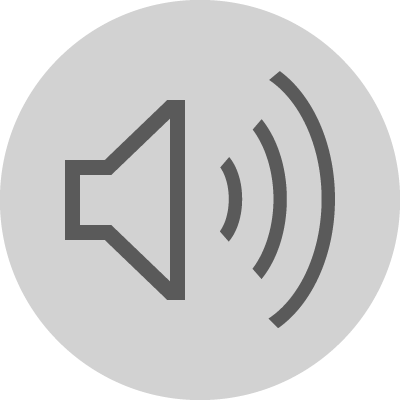 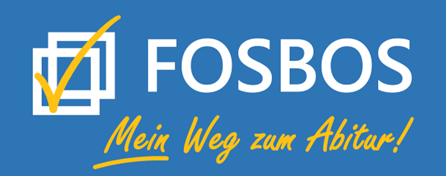 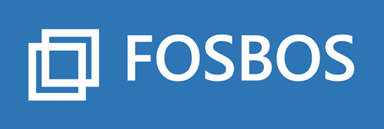 Die Schulart FOS/ BOS
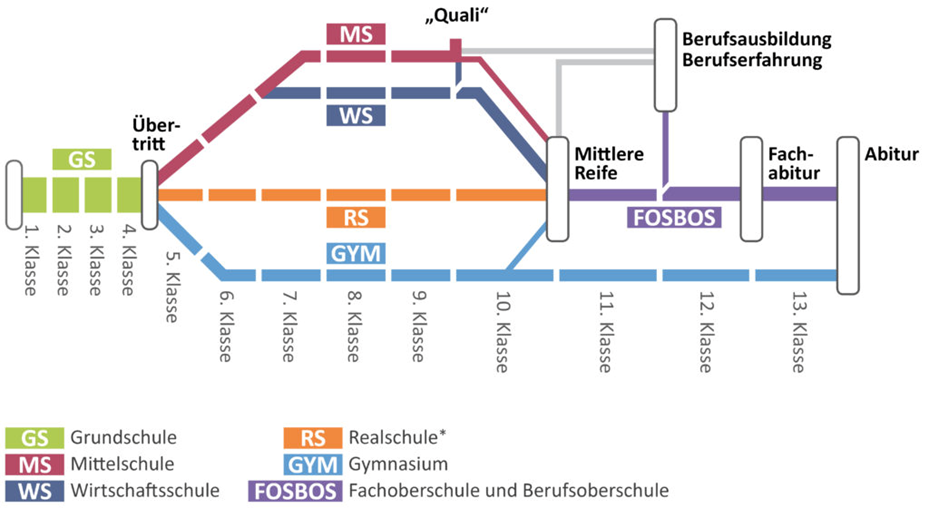 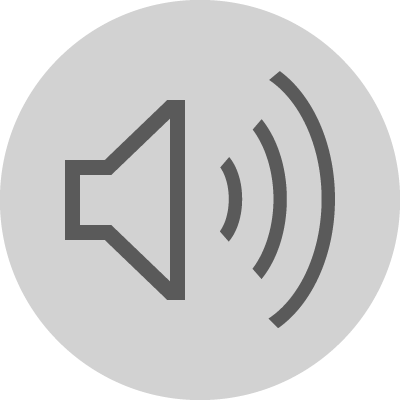 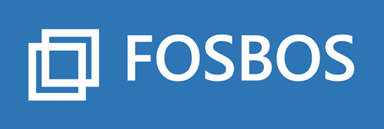 Die Schulart FOS/ BOS
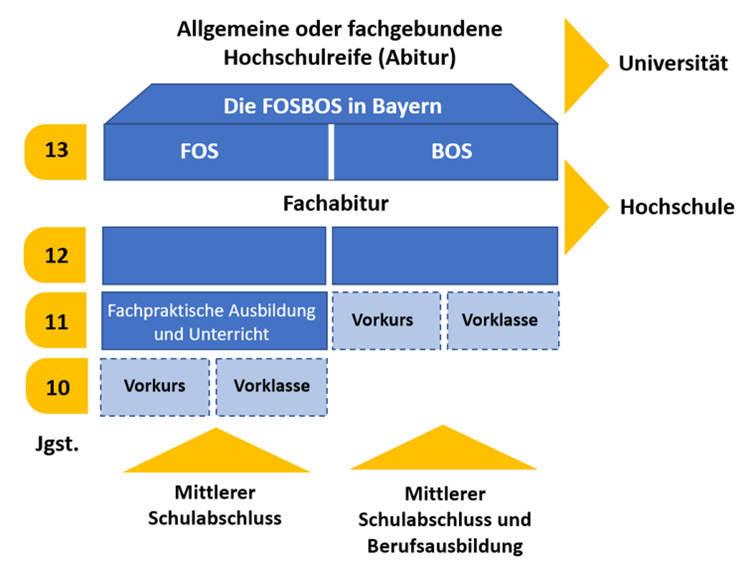 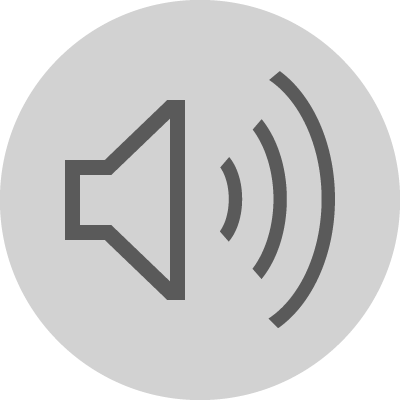 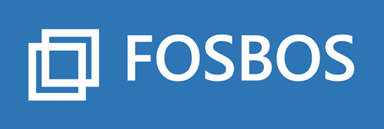 Ausbildungsrichtungen
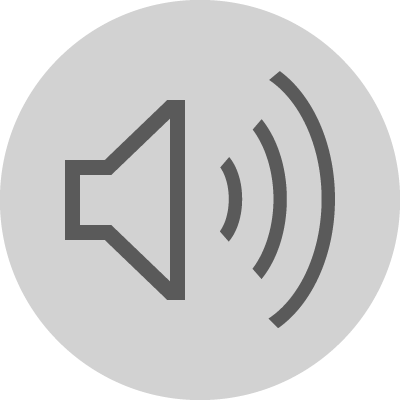 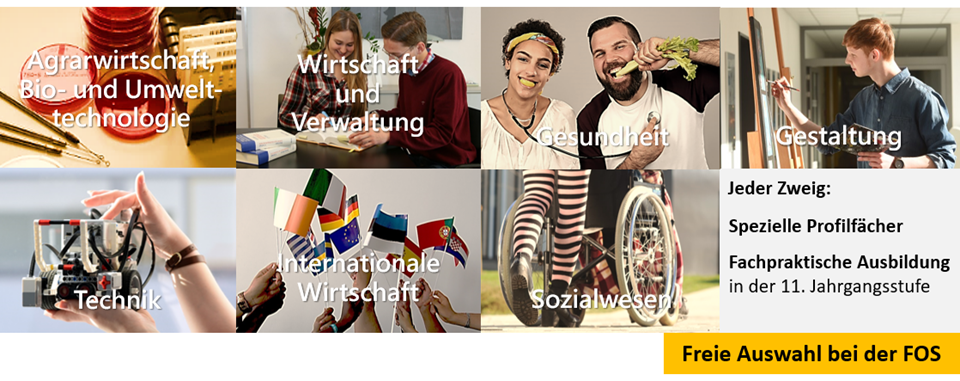 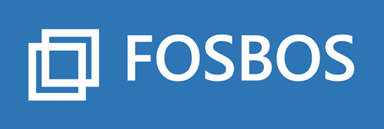 Weiterführende Links zu FOS & BOS:
https://www.km.bayern.de/eltern/schularten/fachoberschule.html

https://www.bfbn.de/schueler-eltern/
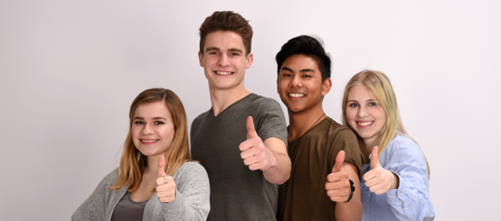 Zeitlicher Ablauf
Damit Sie einen Überblick haben, was Ihr Kind und Sie in der vierten Jahrgangsstufe erwartet.
Informations- und Beratungsangebot
Bitte beachten Sie: 

Es gibt ein umfangreiches Informations- und Beratungsangebot sowohl in digitaler Form als auch durch kompetente Ansprechpartner.
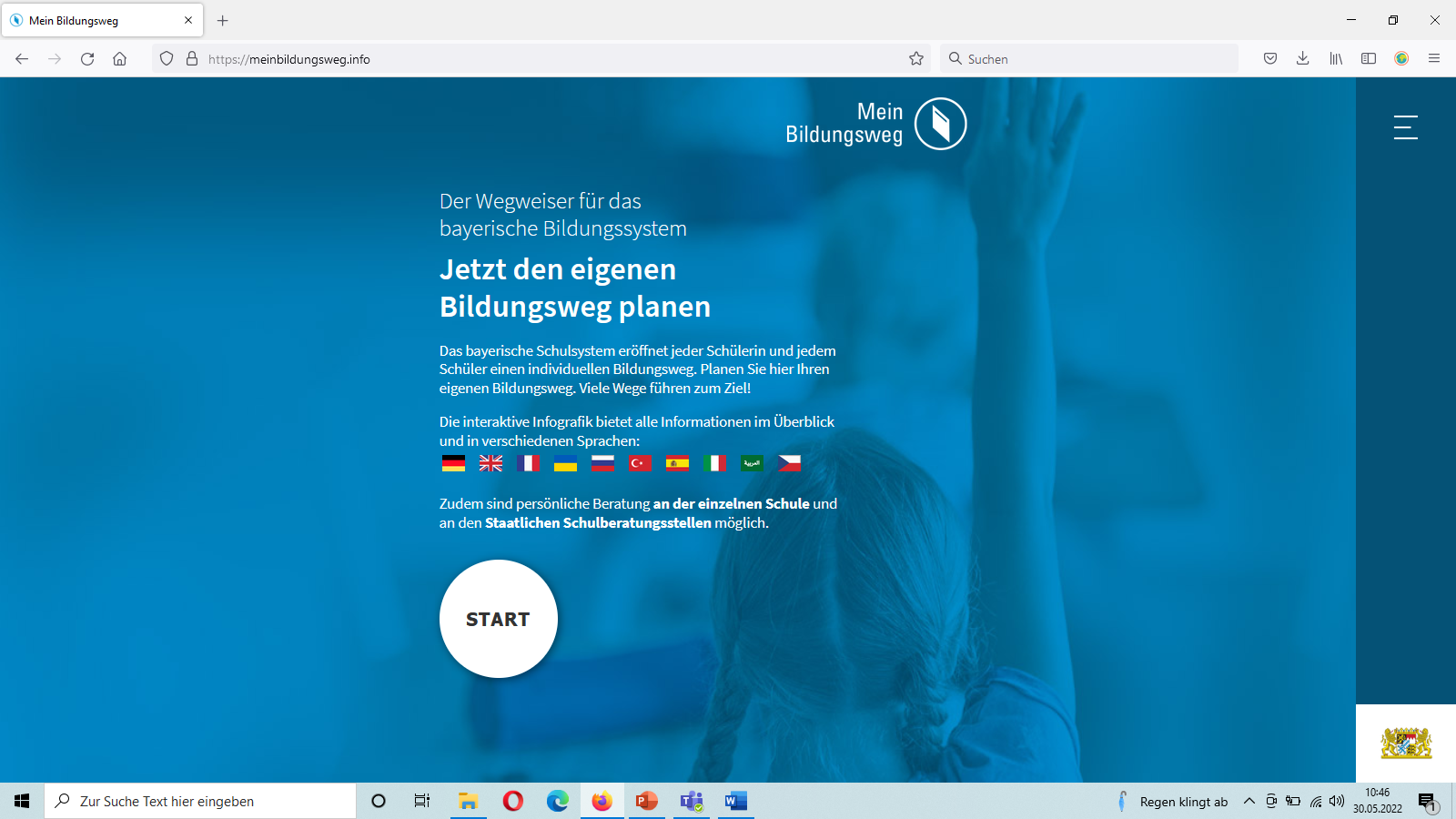 www.meinbildungsweg.info
Für Fragen zur Schullaufbahnberatung stehen Ihnen zur Verfügung:


Die Lehrkräfte der Grundschule

Die Beratungsfachkräfte (Beratungslehrer und Schulpsychologen)

Die Übertrittscoaches

Die Beratungsfachkräfte der Staatlichen Schulberatungsstelle
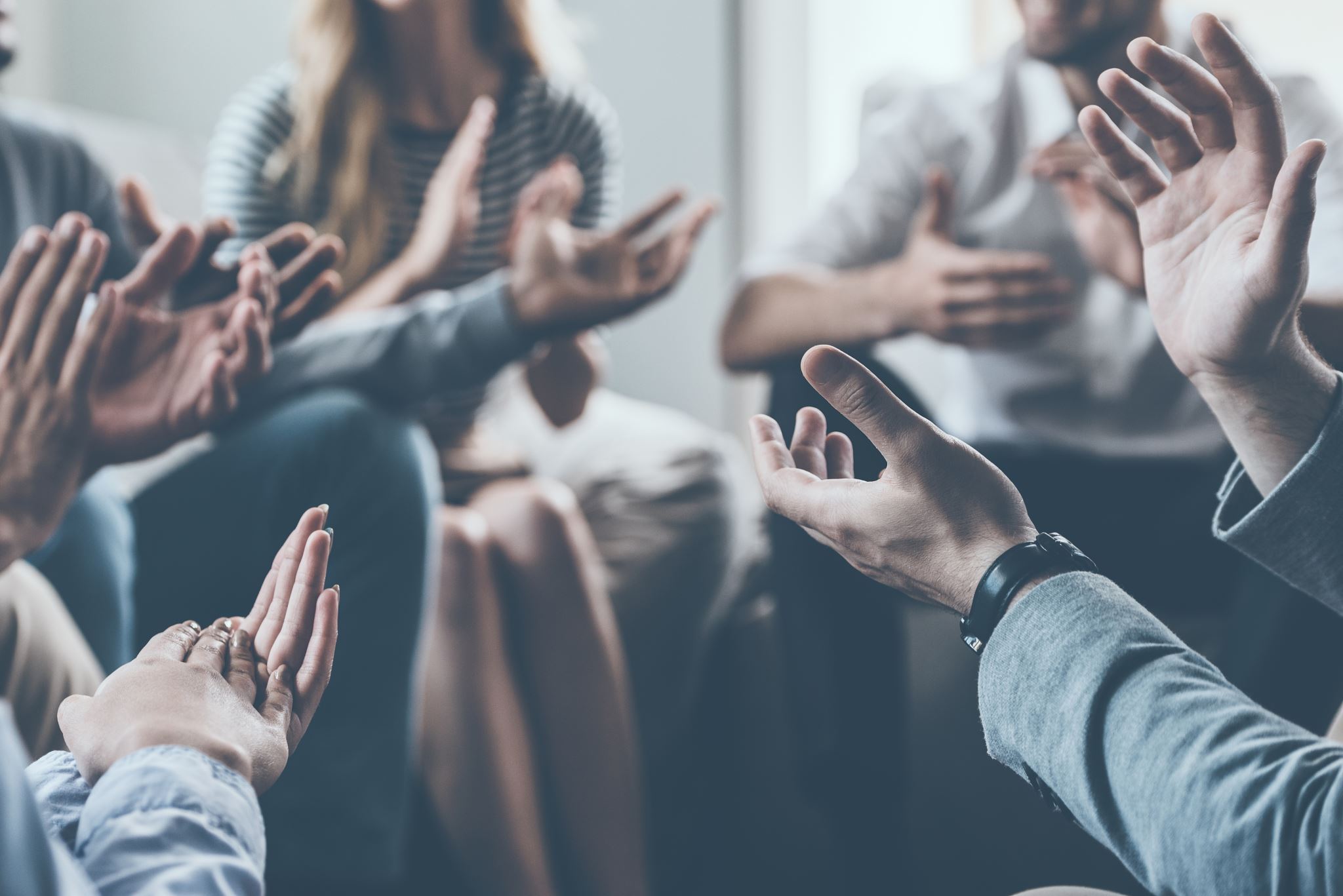 Wir wünschen allen Kindern und Eltern, dass sie gemeinsam die richtige Entscheidung treffen!








Vielen Dank für Ihr Interesse!
Karin Eggel und Marina Schlämmer